Thema: Auslandsreise
Unterthema: Ich reise zu Fuβ
Guten Tag!
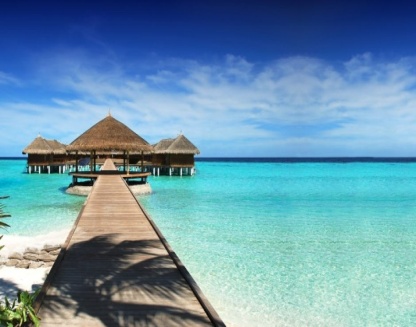 Wie ist das Wetter heute?
Wie heiβt unser Thema?
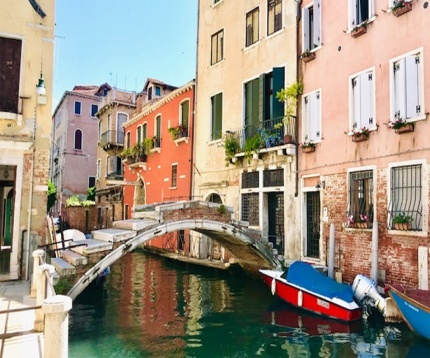 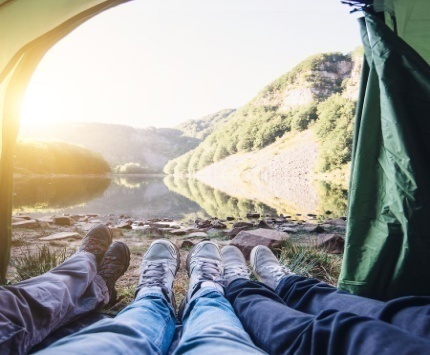 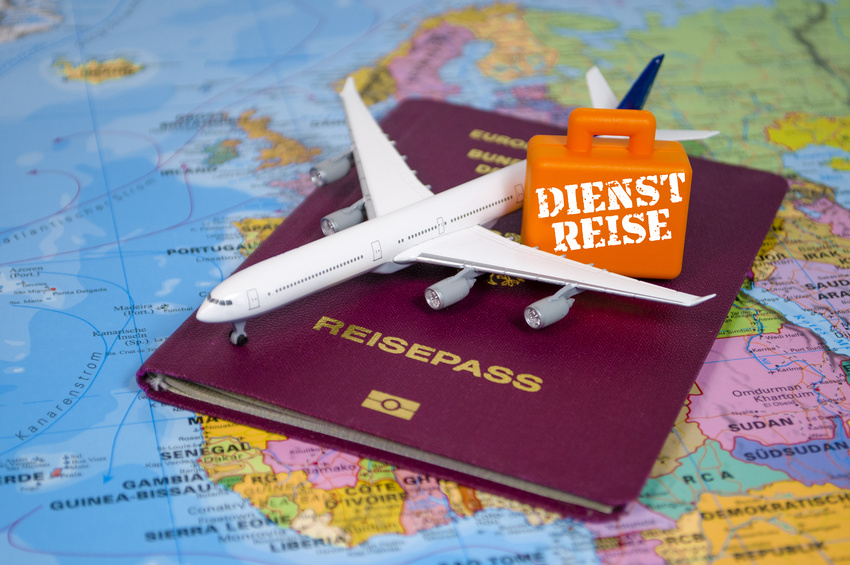 Unser Stundenmotto
Wollen wir in die Ferne reisen, so müssen wir zunächst das Nahe durchqueren; wollen wir in die Höhe hinaufsteigen, so müssen wir ganz unten damit beginnen.

Konfuzius (551 v.Chr.-479 v.Chr.)

Eine Reise von tausend Meilen beginnt mit einem einzigen Schritt.
Lao-tse (4. Jahrhundert v.Chr.)
Wohin ?
Was machen Reisen mit uns ?
Wie?
Wie komme ich zu...?
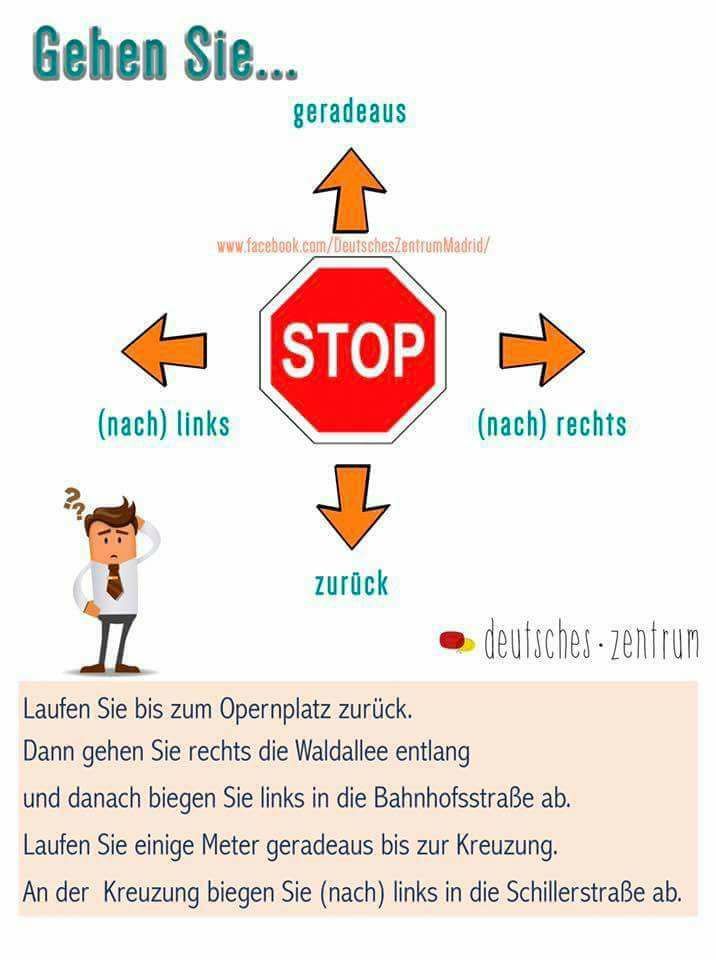 Nützliche Phrasen
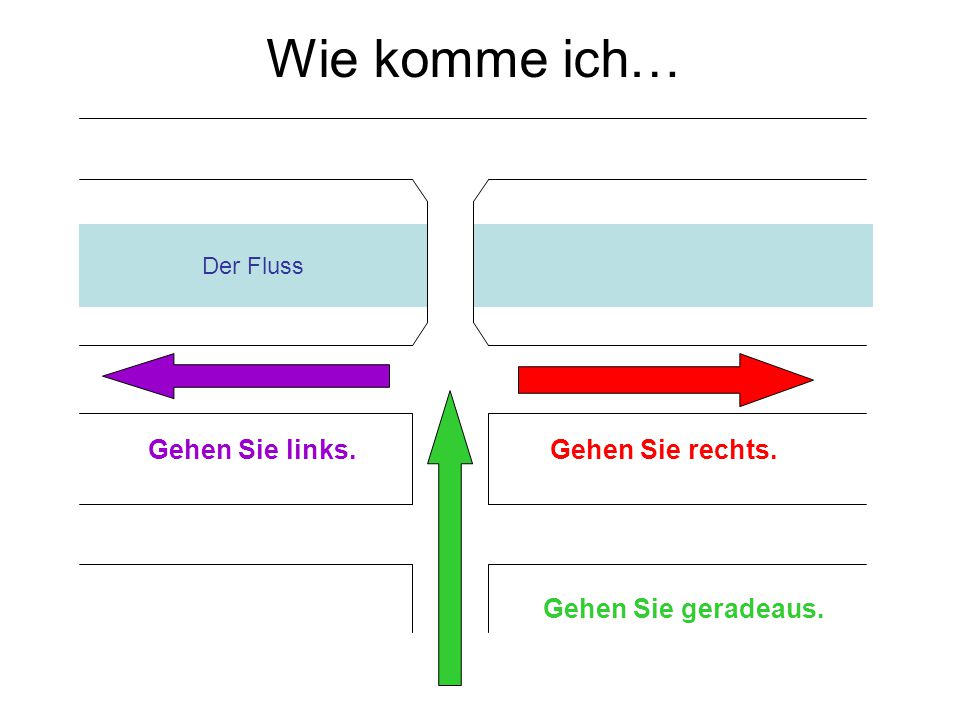 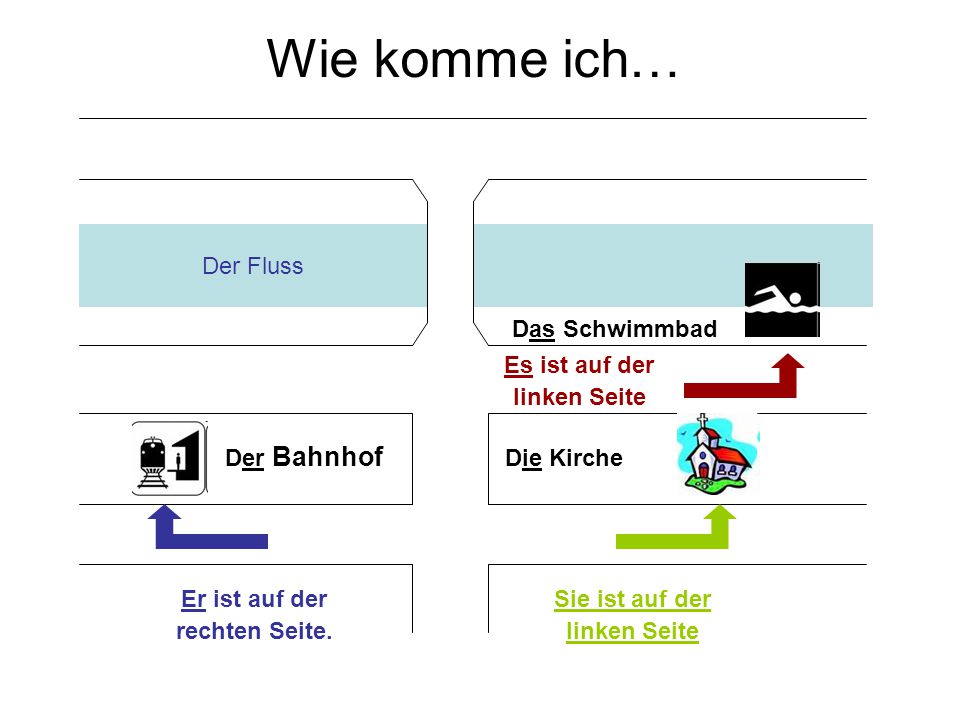 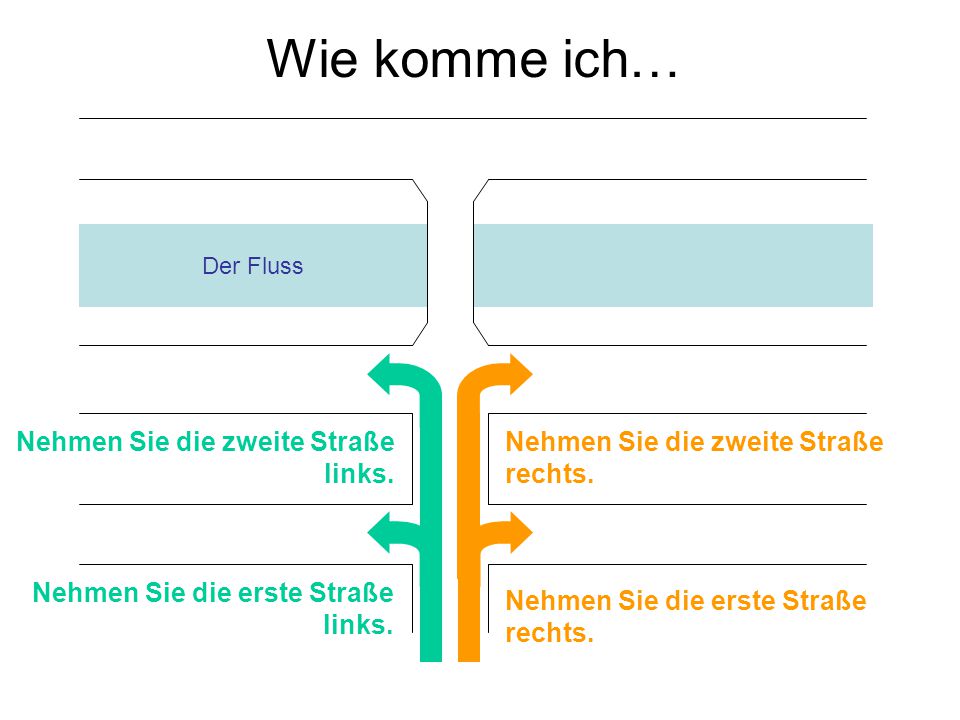 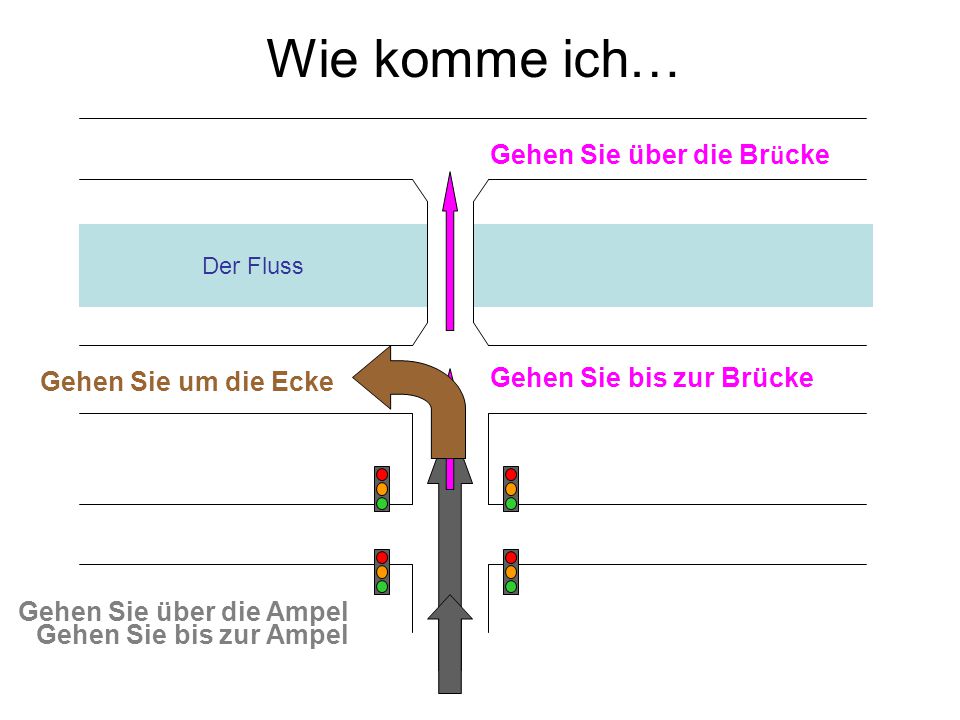 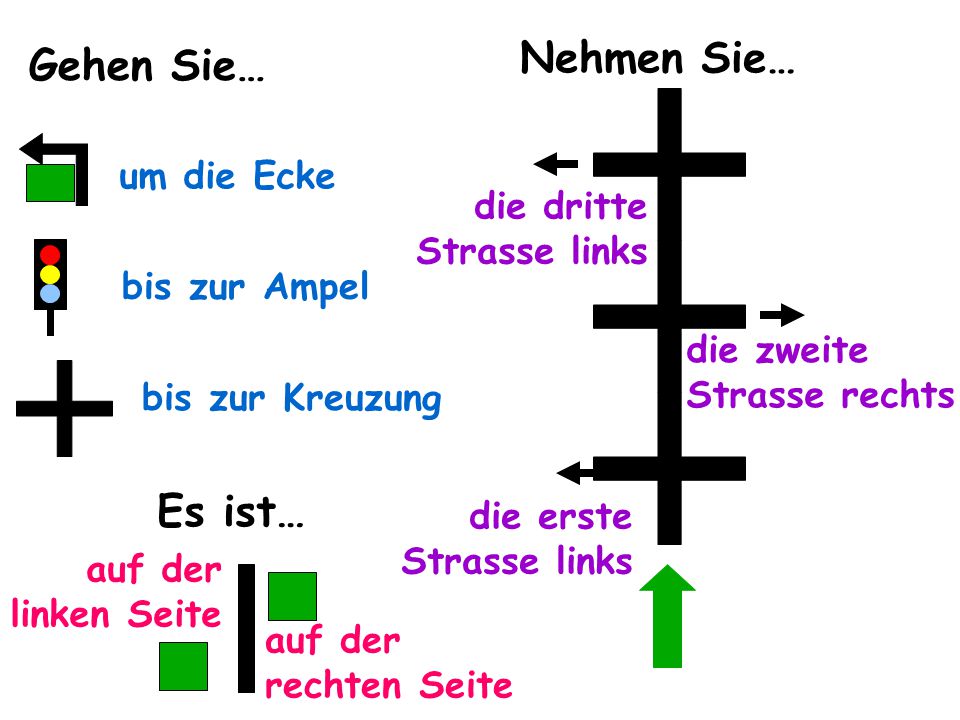 Übung 2
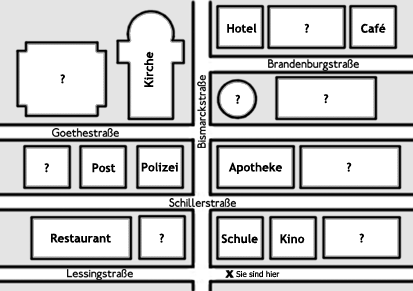 Mögliche Orte und Ziele:
    die Apotheke   •   die Bäckerei   •   der Bahnhof   •   die Bank   •   das Café   •   das Hotel   •   das Kino   •   der Kiosk        die Kirche   •   das Krankenhaus   •   das Museum   •   die Polizei   •   die Post   •   das Rathaus   •   das Restaurant   •   das Theater
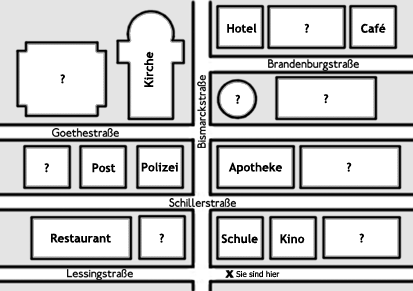 1.Sie wollen mit dem Zug nach Berlin reisen. Was machen Sie?
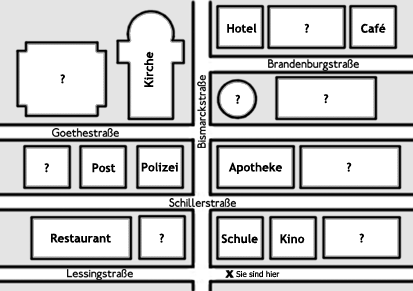 2.Sie brauchen jetzt Geld. Was machen Sie?
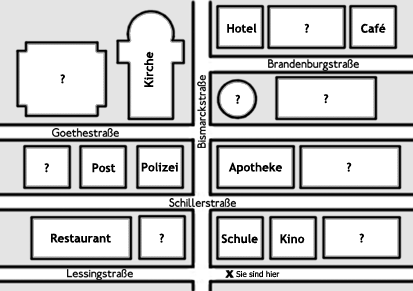 3.Sie wollen ein Theaterstück sehen. Was machen Sie?
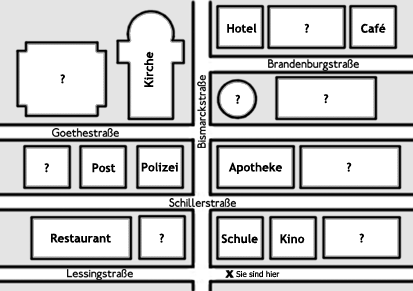 4.Sie wollen mehr über die Geschichte der Stadt lernen. Was machen Sie?
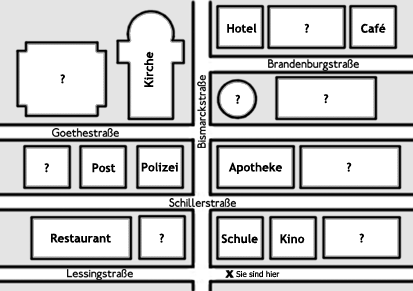 5.Sie wollen gutes deutsches Brot kaufen. Was machen Sie?
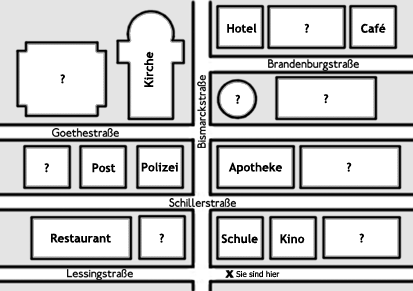 6.Sie haben einen Finger gebrochen! Was machen Sie?
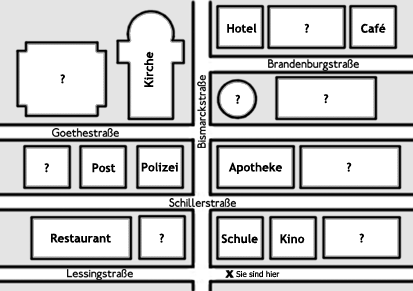 7.Sie möchten den Bürgermeister (=mayor) treffen. Was machen Sie?
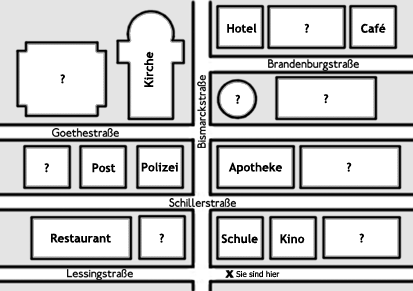 8.Sie wollen eine lokale Zeitung kaufen. Was machen Sie?
Übung 3. Anweisungen geben
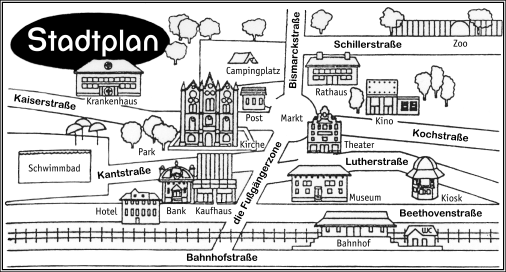 Sie stehen auf dem Markt. 
Gehen Sie die Bismarckstraße entlang bis zur Schillerstraße. 
Dort biegen Sie rechts ab.
 Auf der linken Seite sehen Sie _____________________________.
Übung 3. Anweisungen geben
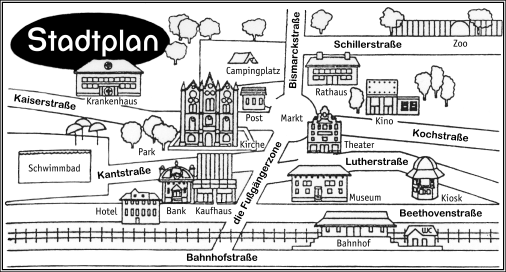 Sie stehen vor dem Theater. Gehen Sie in die Fußgängerzone, und dann links bis zu der nächsten Kreuzung. Biegen Sie in die Beethovenstraße links ab, und gehen Sie bis zum Ende der Straße. Dort auf der linken Seite sehen Sie ______________________________.
Übung 3. Anweisungen geben
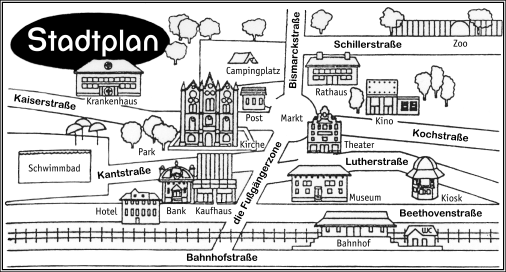 Sie stehen vor dem Hotel. Gehen Sie rechts bis die Fußgängerzone, und dann links bis zum Markt. Am Marktplatz biegen Sie rechts ab. Auf der linken Seite neben einem Baum sehen Sie _________________________________.
Übung 3. Anweisungen geben
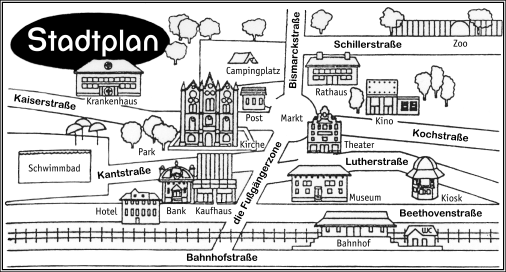 Sie stehen am Campingplatz. Gehen Sie in die Bismarckstraße, überqueren Sie den Markt, und gehen Sie die Straße entlang bis zur Beethovenstraße. In die Beethovenstraße biegen Sie rechts ab. Das zweite Gebäude (=building) auf der rechten Seite ist ______________________________.
Hausaufgabe
1. Erlernen Sie neue Vokabeln!
2. Beschreiben Sie bitte den Weg von zu Hause bis zum College!
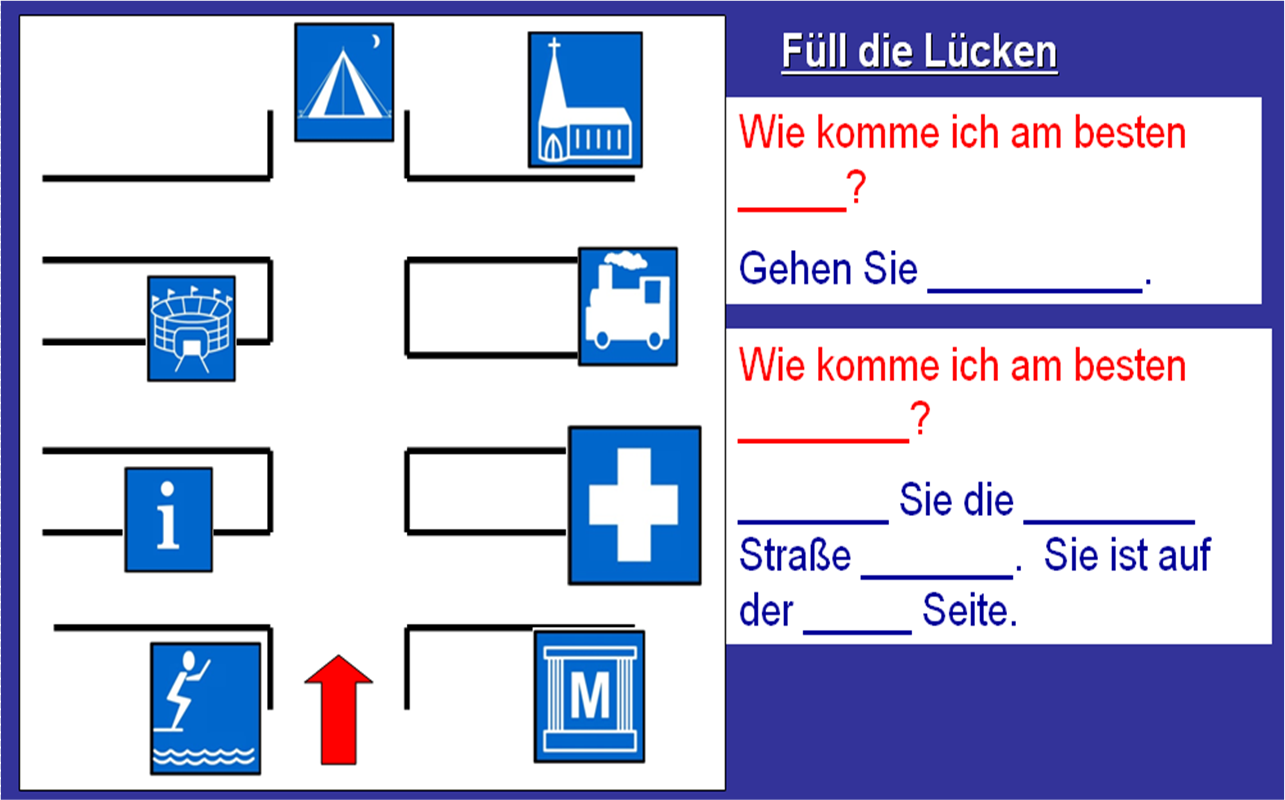